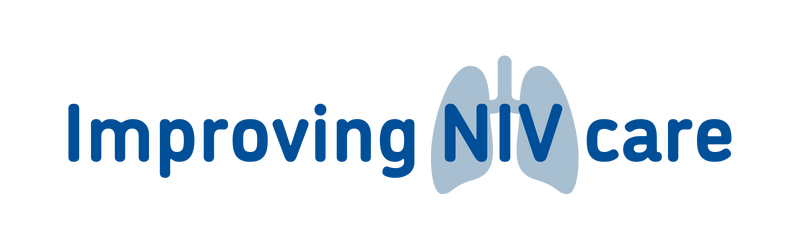 Project Driver Diagram
To reduce mortality rates to 10% or lower for patients who require acute NIV for Type II Respiratory Failure
NIV is only recommended in acute Type 2 Respiratory Failure where it is proven to be effective
Appropriate case selection
Improve staff knowledge of NIV care
NIV to be started within 60 minutes of decision to treat
Inspiratory pressure of 20 cm H2O to be achieved within 60 minutes
Reliable care delivery
Arterial or capillary blood gas to be repeated within 2 hours of
starting NIV
Treatment Escalation Plan in place. 
RESPECT to be completed with specific reference to suitability for invasive ventilation or NIV as ceiling of treatment
Improve patient experience through improving knowledge and communication